Мастер-класс «Здоровьесберегающие технологии в ДОУ»
Воспитатель 
МБДОУ д/с «Светлячок» г. Чаплыгина
Медведева Светлана Владимировна
Цель: заинтересовать педагогов проблемой  формирования основ здорового жизни у дошкольников.
Задачи:
Привлечь внимание и заинтересовать педагогов к здоровьесберегающим технологиям в ДОУ.

С помощью мастер-класса передать свой опыт по формированию правильной осанки у дошкольников путем прямого и комментированного показа последовательности действий, методов, приемов и форм педагогической деятельности.

обеспечить атмосферу доброжелательности, комфортности в общении.
Русский врач и писатель Викентий Викентьевич Вересаев: 

«С ним не страшны никакие испытания, его потерять – значит, потерять всё; без него нет ни свободы, нет независимости; человек становится рабом окружающих людей и обстановки; оно высшее и необходимое благо, а, между тем, удержать его так трудно.»
«Здоровье – это состояние полного физического психического и социального благополучия, а не просто отсутствие болезней или физических дефектов».

(Всемирная Организация Здравоохранения)
Здоровьесберегающая технология – это целостная система воспитательно-оздоровительных, коррекционных и профилактических мероприятий, которые осуществляются в процессе взаимодействия ребёнка и педагога, ребёнка и родителей, ребёнка и медицинского работника.


Цель здоровьесберегающих технологий: обеспечить дошкольнику возможность не только сохранения здоровья, но и его укрепления.
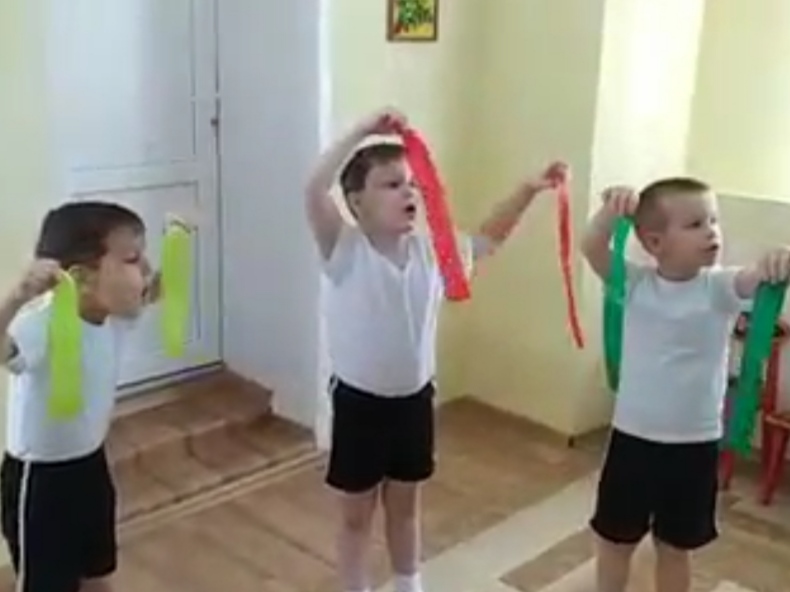 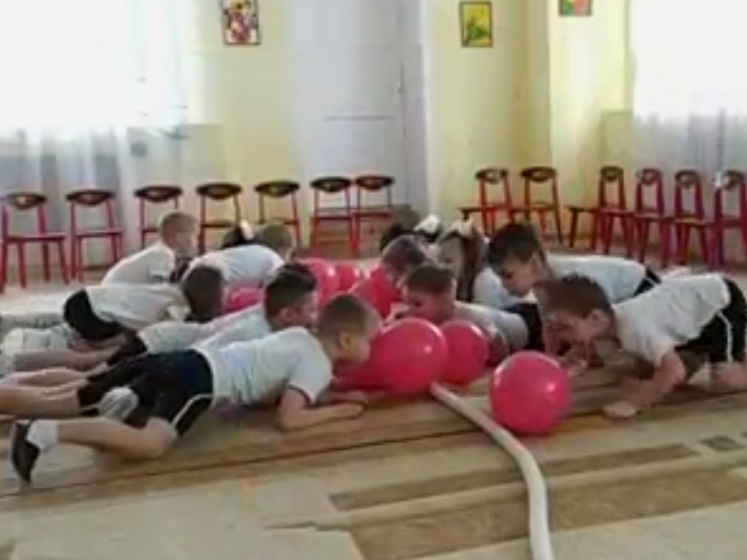 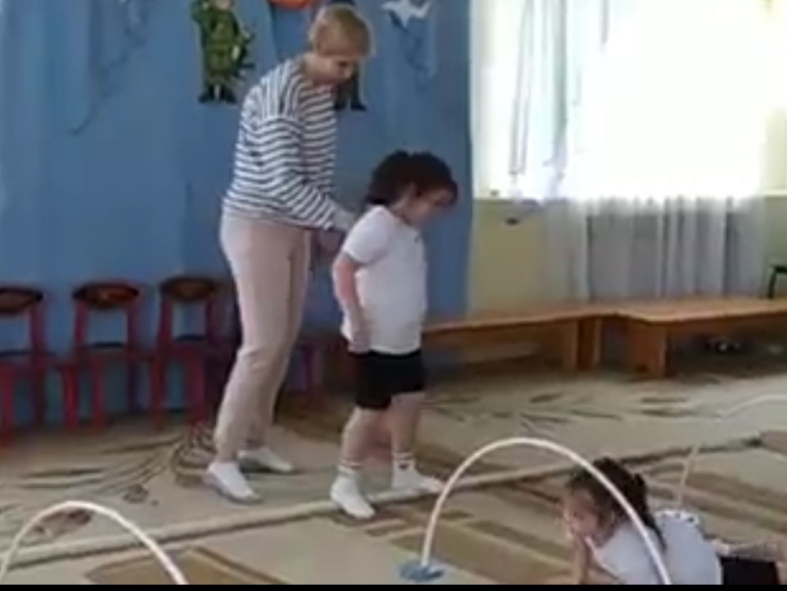 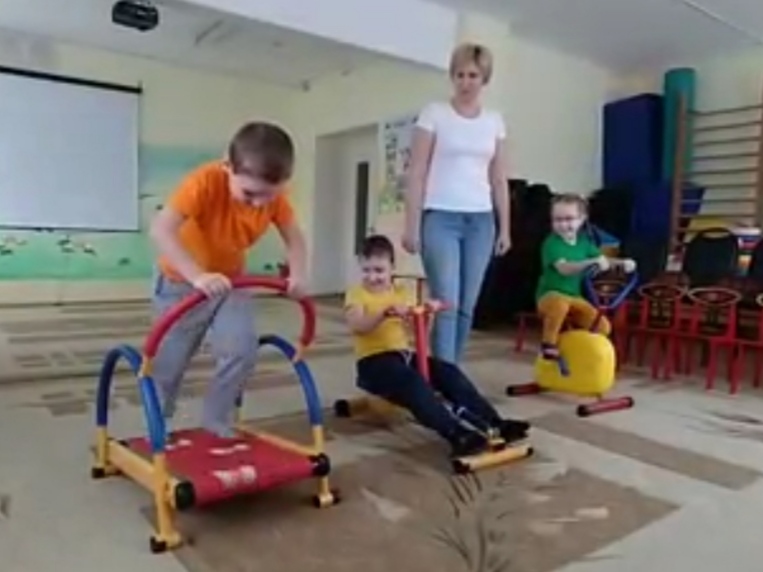 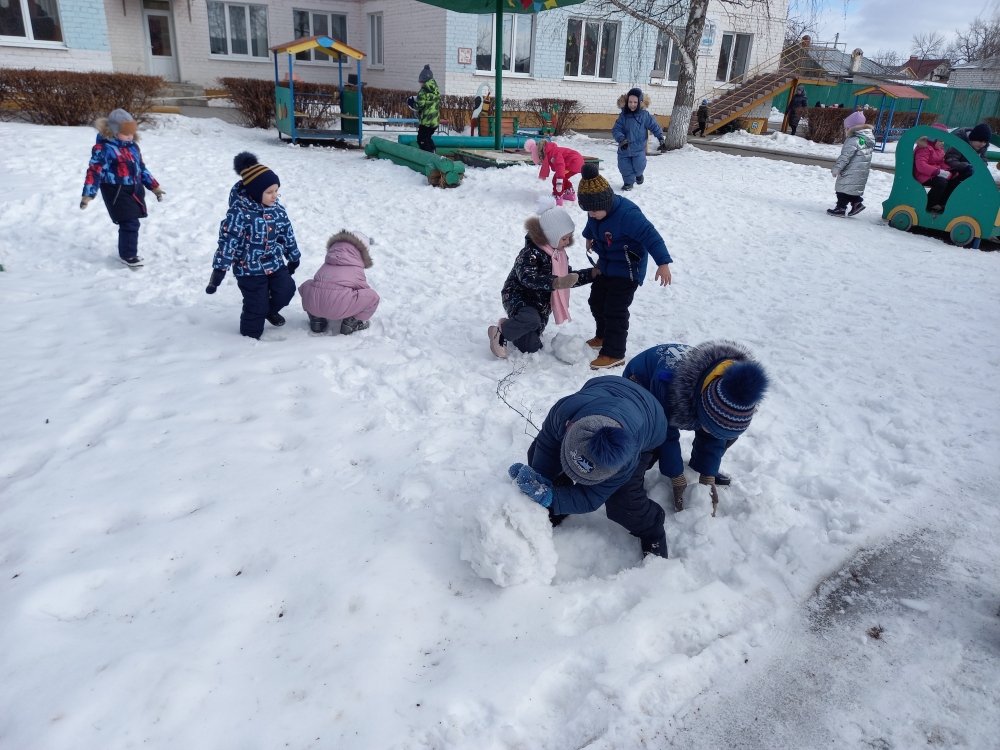 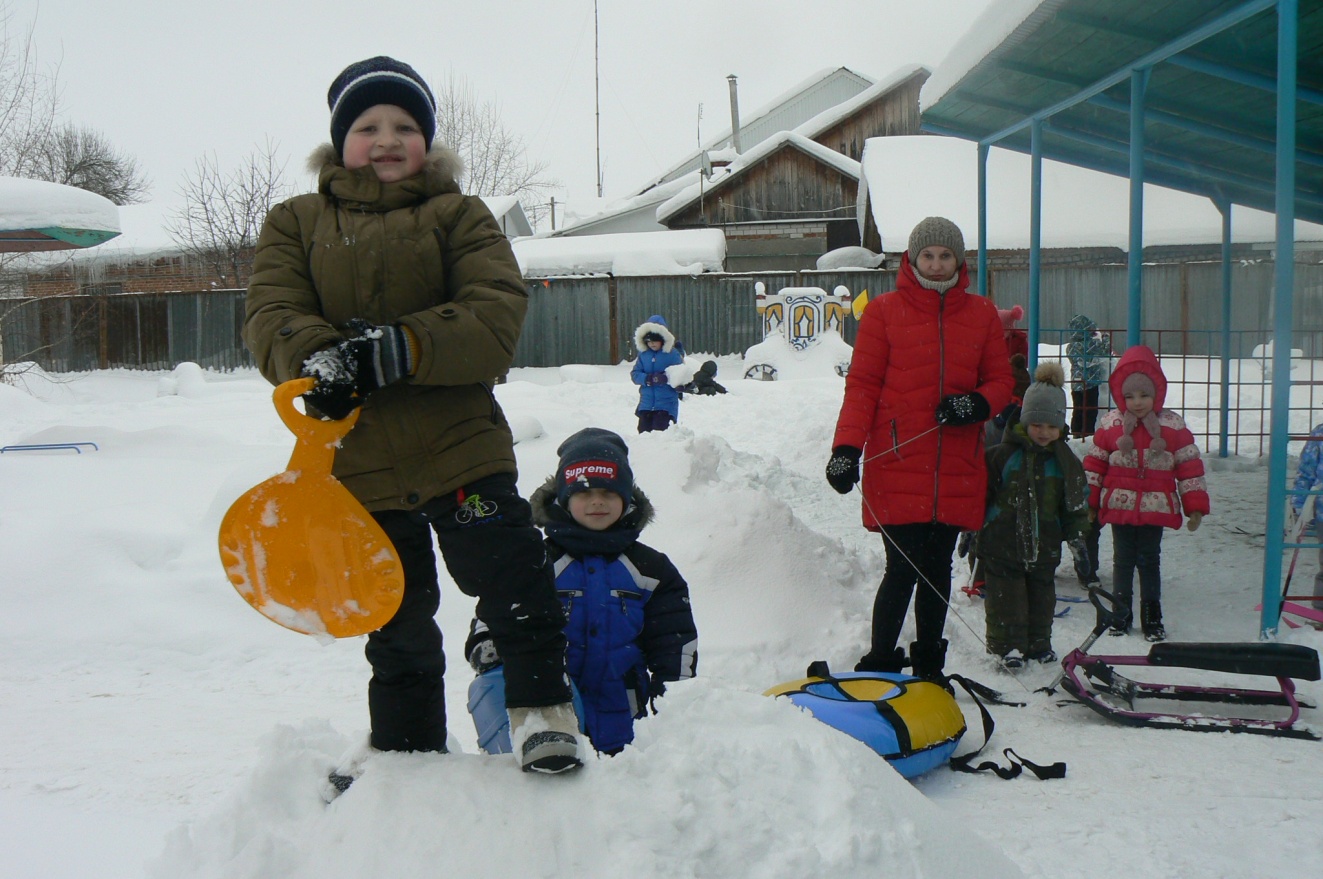 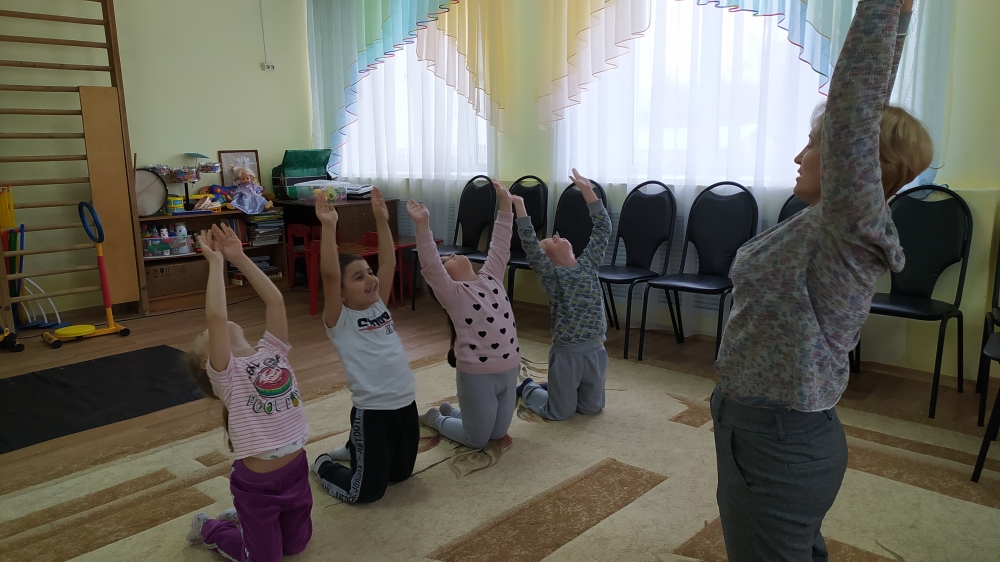 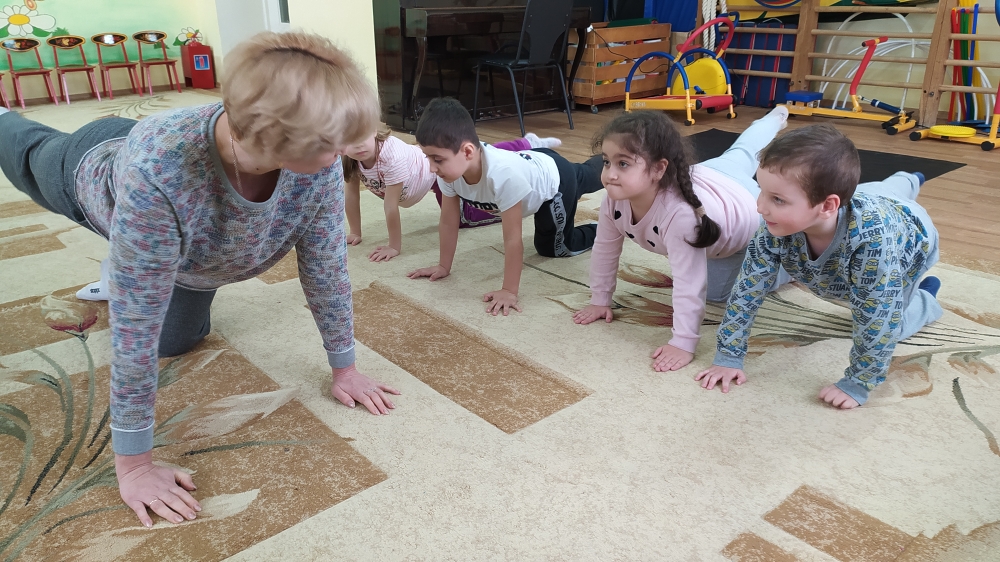 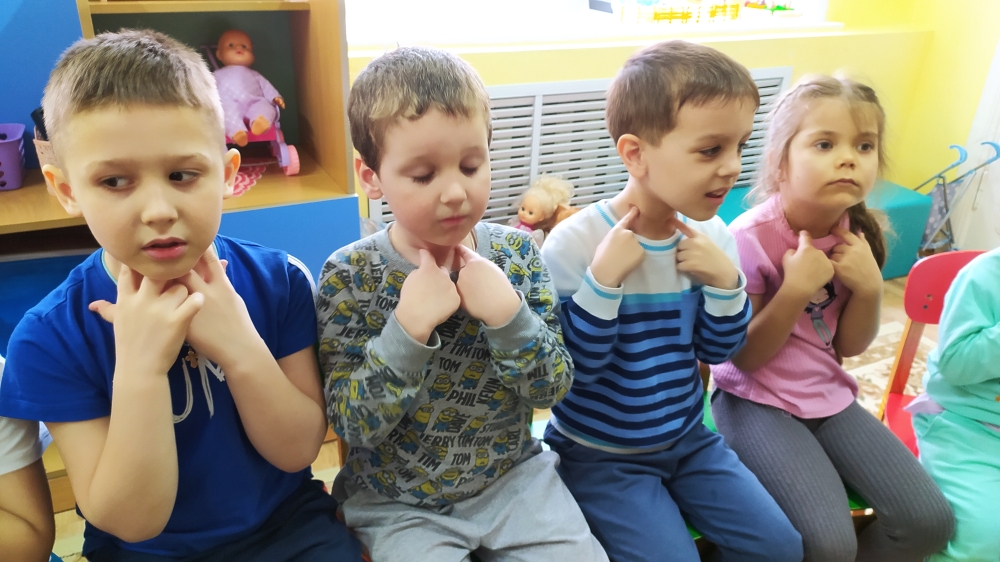 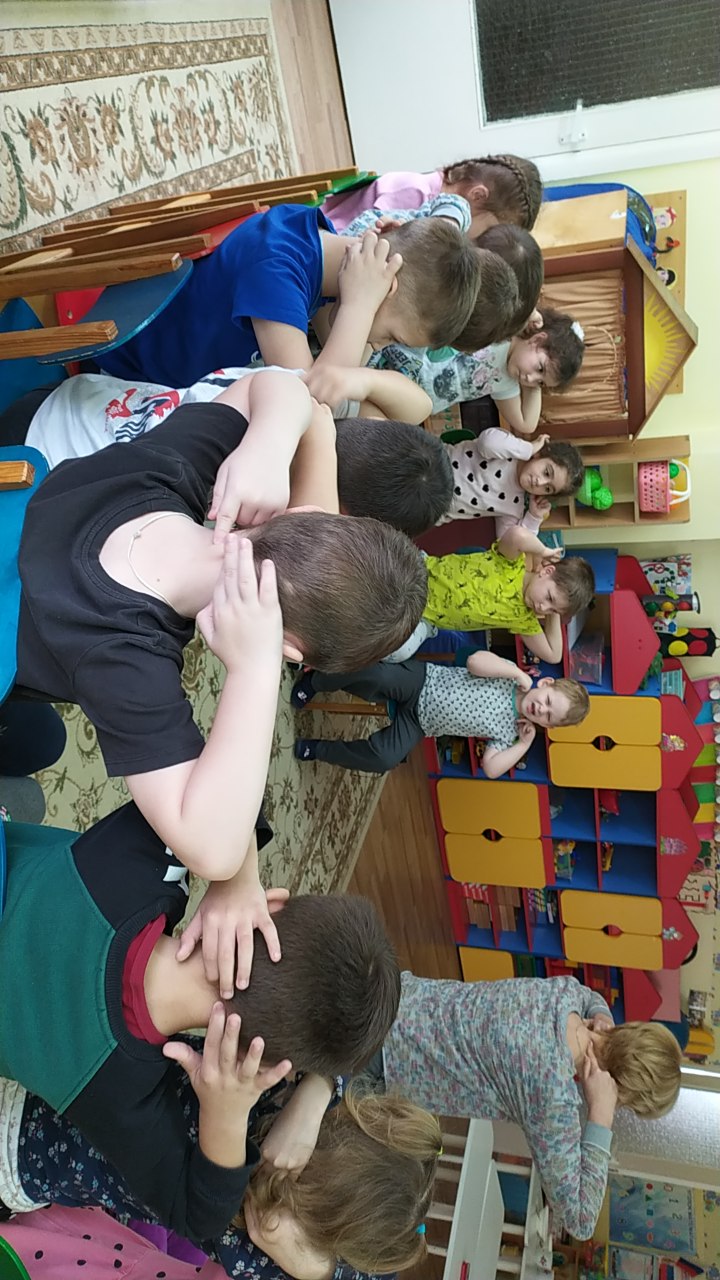 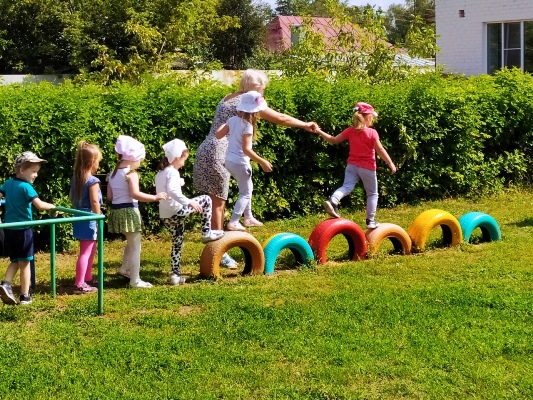 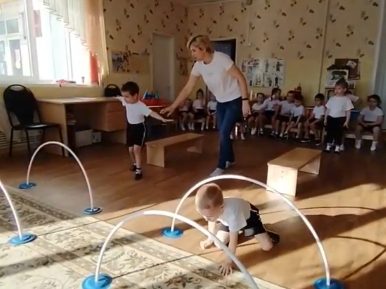 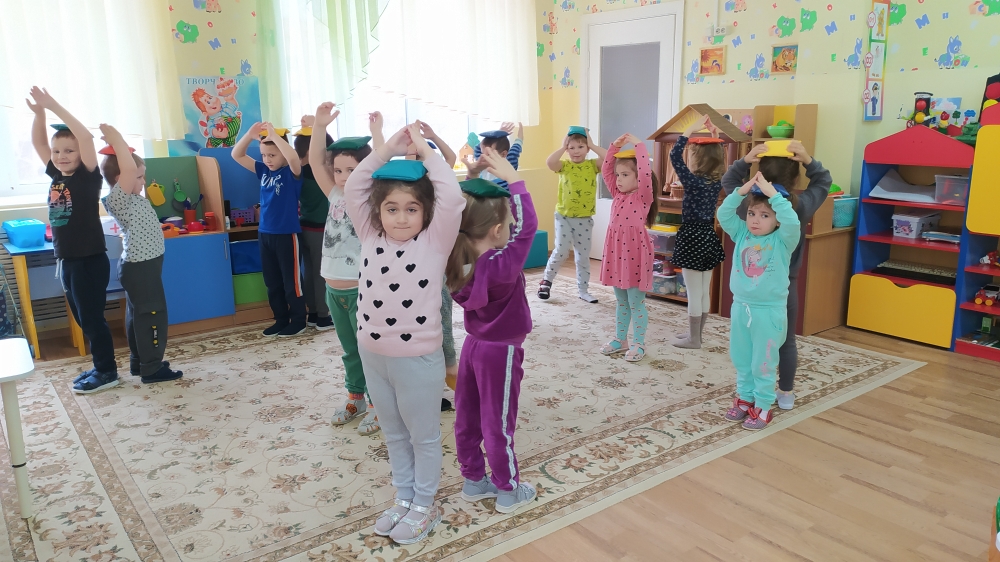 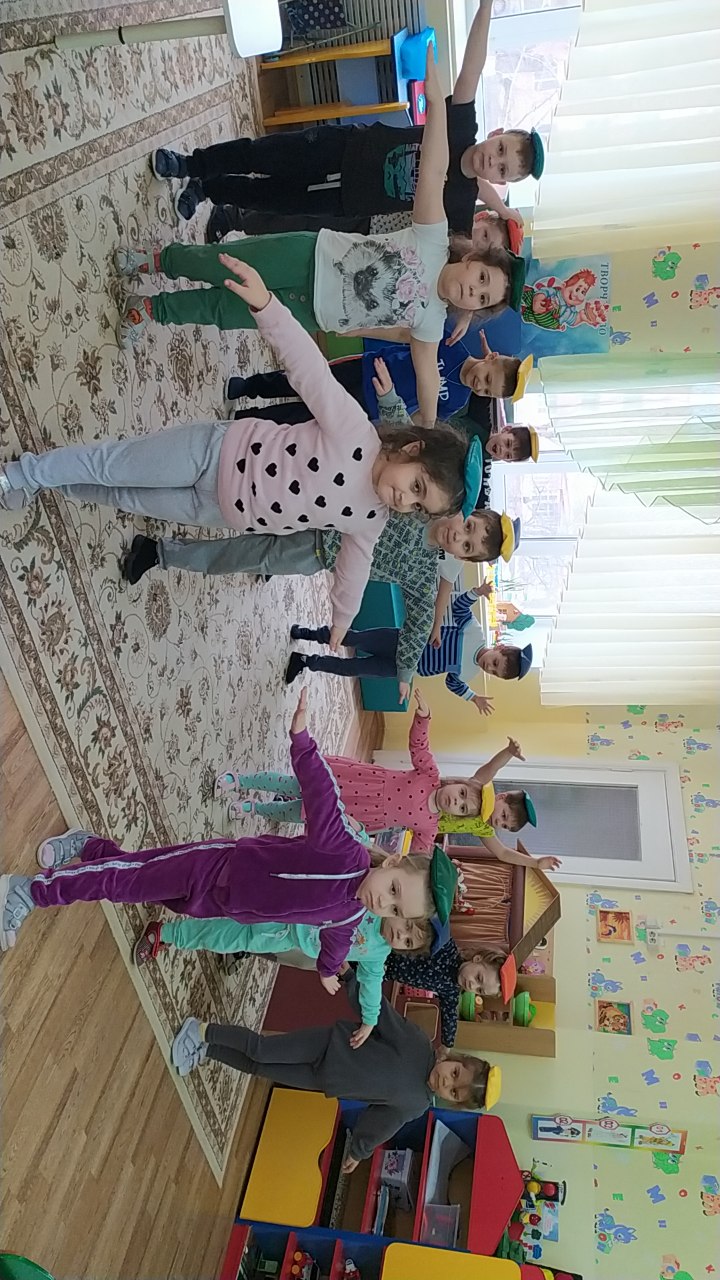 Закончите предложение: 

«Здоровым ребенок будет, 
если …»
Что такое осанка?
Осанка – это привычная непроизвольная поза человека в состоянии покоя и во время движения.
«Стройность, величавость, приличие, красота…» - 
так определял понятие «осанка» Владимир Иванович Даль – врач и языковед.
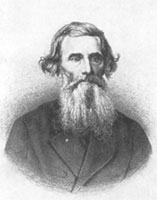 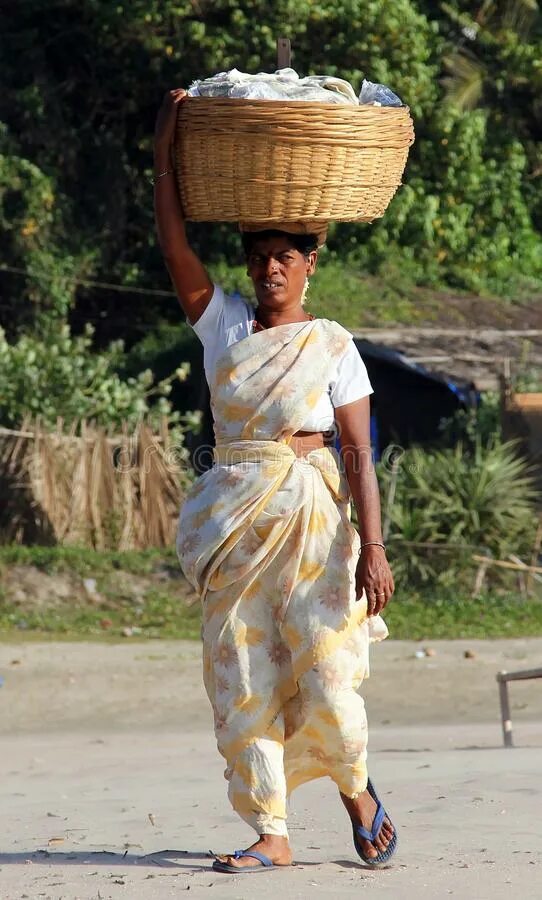 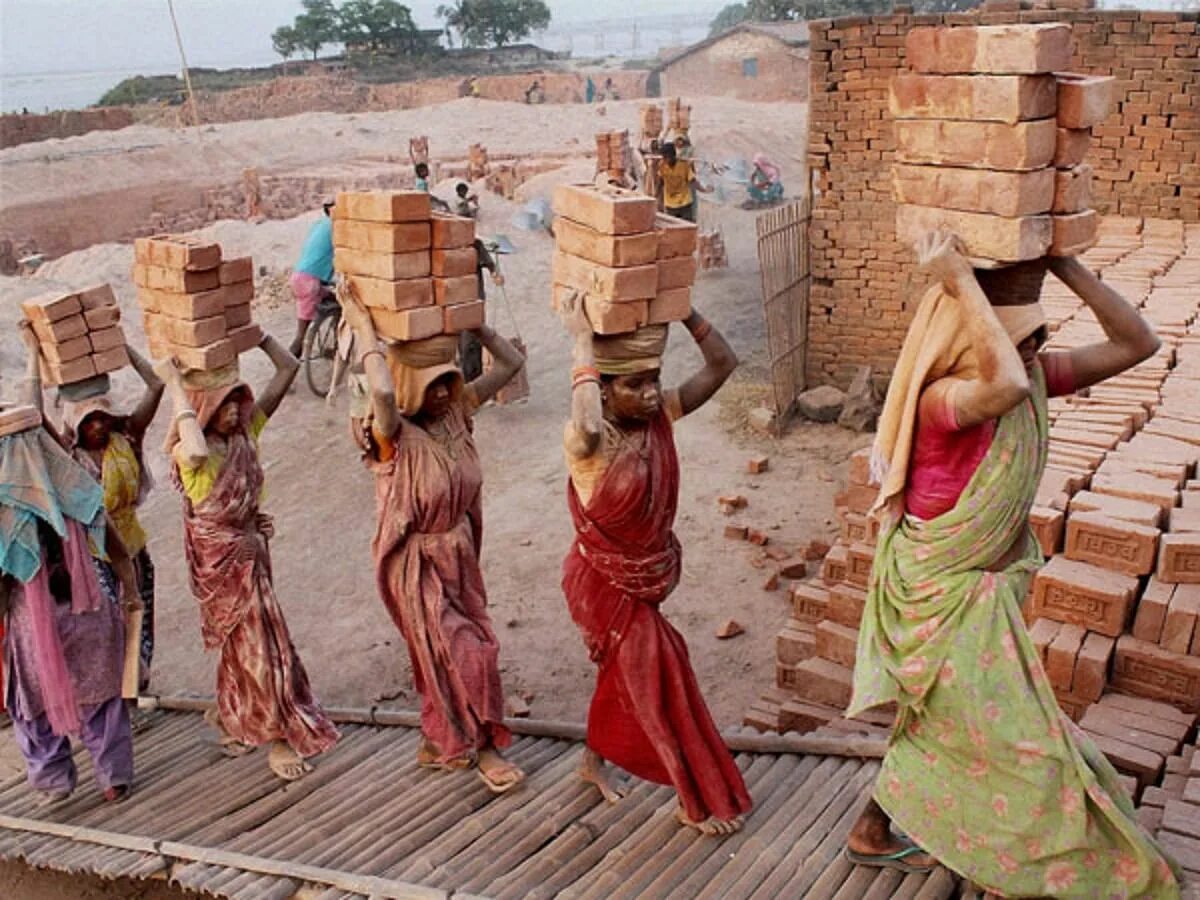 Упражнение 
«Тренировка»
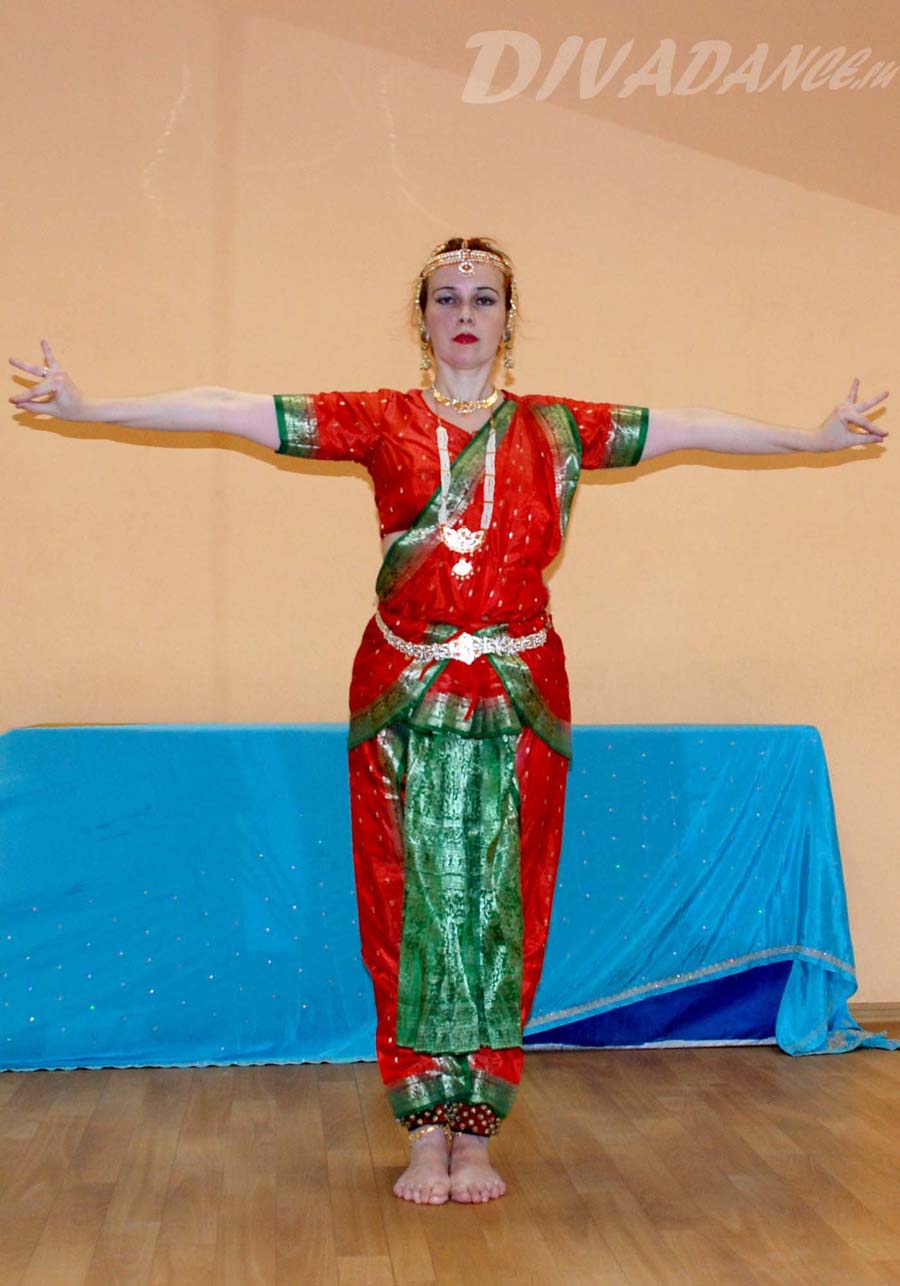 Участники кладут книгу на голову, ставят руки на пояс и медленно поднимаются на носки, затем опускаются на полную стопу.
Упражнение «За водой»
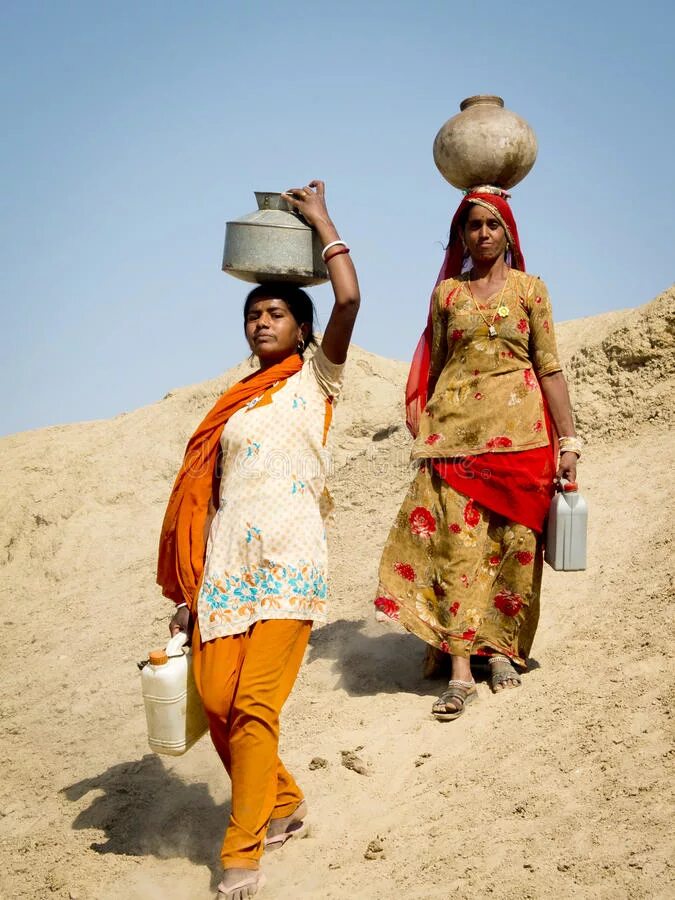 Положить книгу на голову и пройти по импровизирован-ной тропе к ручью. При этом необходимо сохранить равновесие и не уронить книгу.
Упражнение «Препятствие»
Построиться в одну шеренгу. 
Поставить руки на пояс и, держа книгу на голове, перешагивать через полосу препятствий – «морские волны» (воздушные шары).
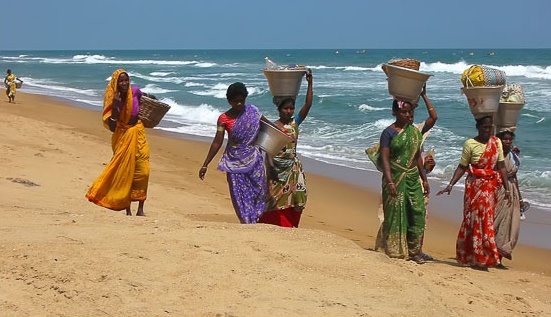 Упражнение 
«Индийский танец»
1. Развести руки в стороны и, неся книгу на голове, пройти 5 шагов вперед  и обратно.
2. Разбиться на пары, взяться за руки, подойти близко друг к другу, отойти назад, поднять руки вверх и опустить.
3.  Повернуться друг к другу спиной, взяться за руки, поднять руки над головой.
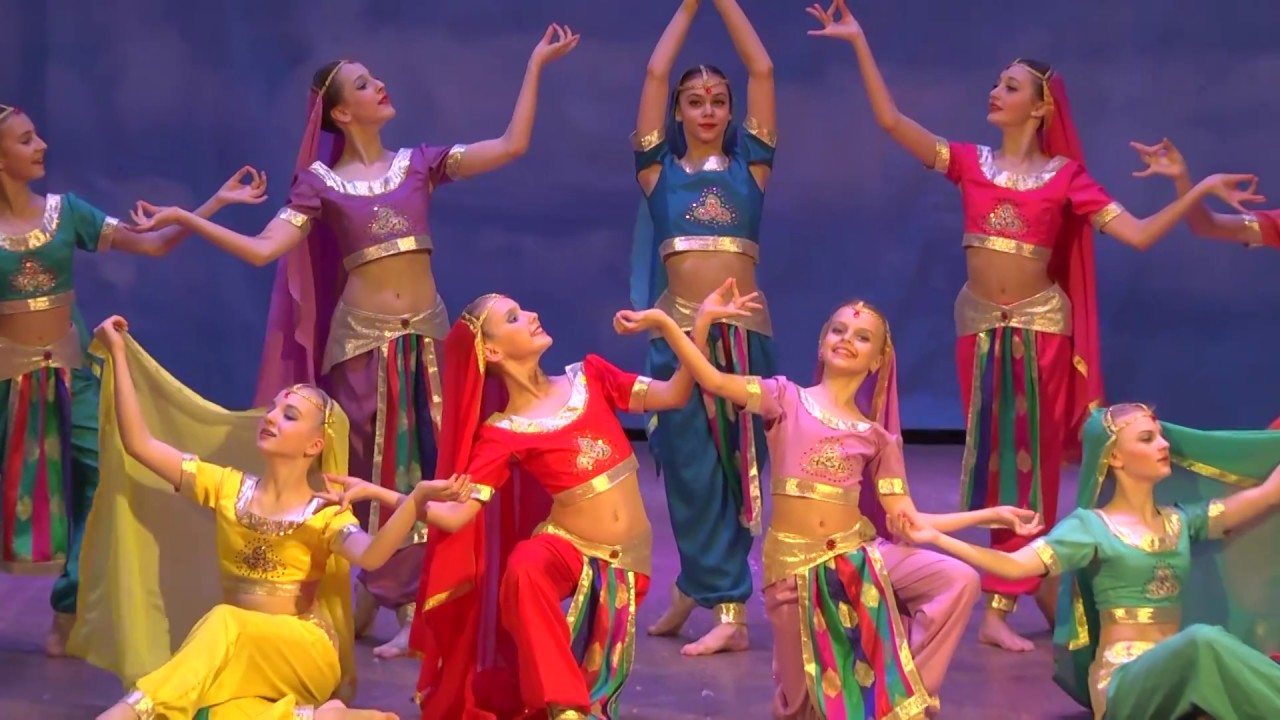 Упражнение 
«Воспоминание об Индии»
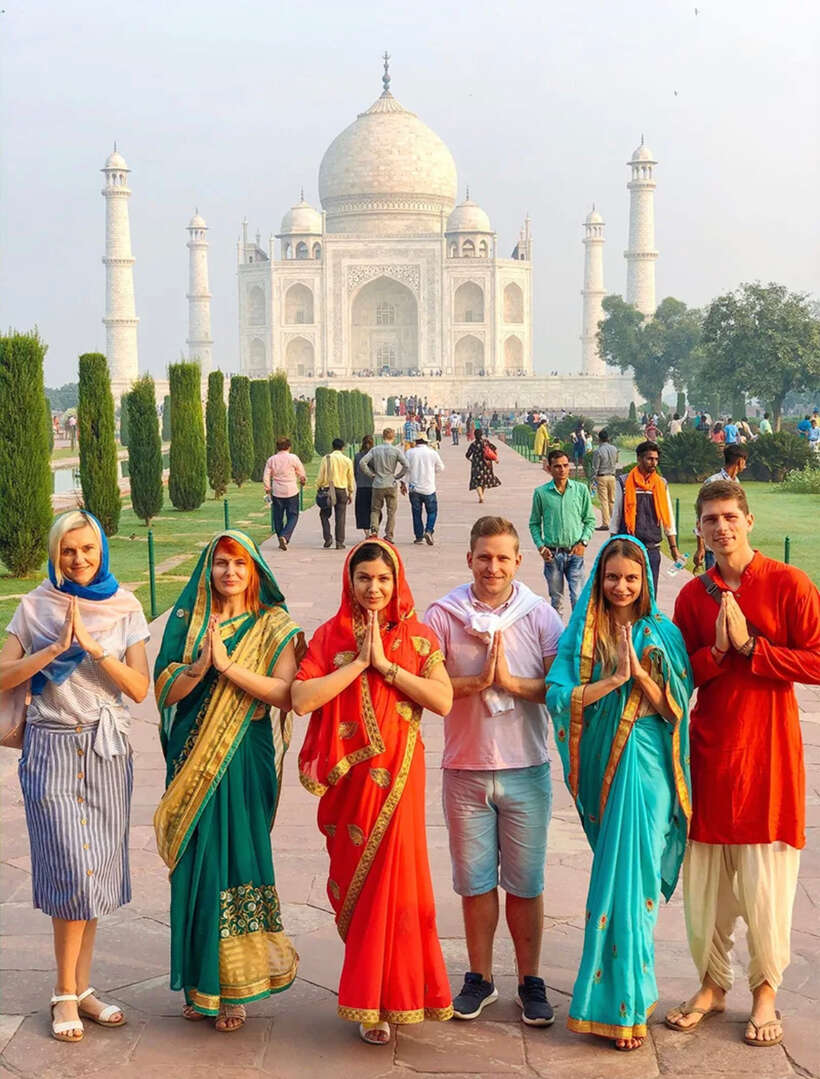 На блокноте нарисовать свои впечатления от путешествия по Индии, держа книгу на голове.
РЕФЛЕКСИЯ
Сегодняшний мастер-класс мне помог убедиться…

Выполнять задания мне помогло…

В ходе мастер-класса мне было…

Я оцениваю мастер-класс…
СПАСИБОЗА ВНИМАНИЕ!